GO Team Business Meeting #2
Where we are – Where we’re going
Dr. Patricia Ford
South Atlanta High School
Thursday, December 11, 2024
Where We Are
Our strategic plan is the guide for the work we’re doing in the school.  By monitoring the plan and ranking priorities, we can all work towards the common goals.  Using the priorities in the strategic plan, the school leadership team developed a Continuous Improvement Plan (CIP) for the current school year.
Timeline for GO Teams
You are HERE
3
Discussion Items
Georgia Milestones Math Data 

Graduation Rate Data

Continuous Improvement Plan Presentation

Continuous Improvement Plan and Strategic Plan Alignment
	45-Day Continuous Improvement Plan Check-in

Fall to Winter MAP Data

Strategic Plan and Continuous Improvement Plan Progress

Ranking Strategic Plan Priorities
4
CurrentStrategic Plan
2021-2025
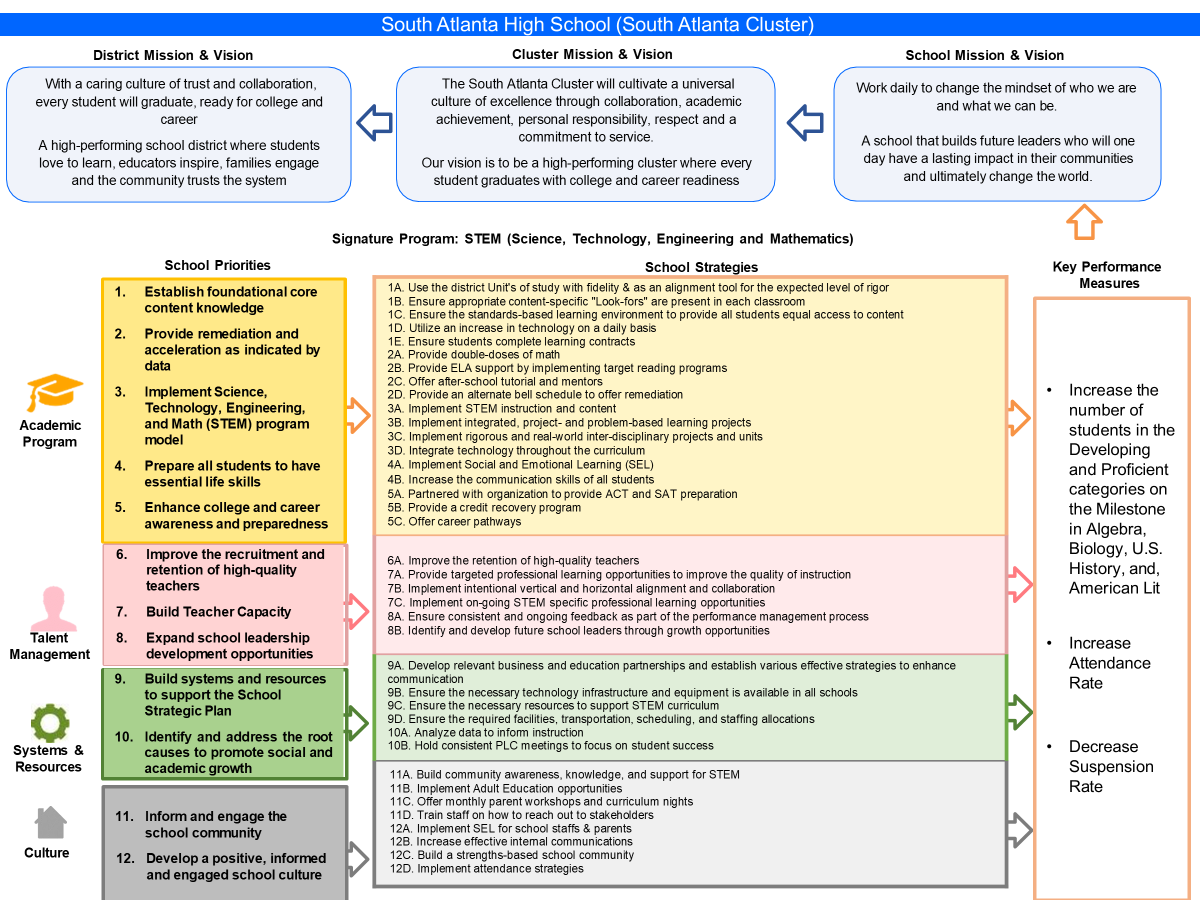 Presentation Title
6
Data
GA Milestones Math Results
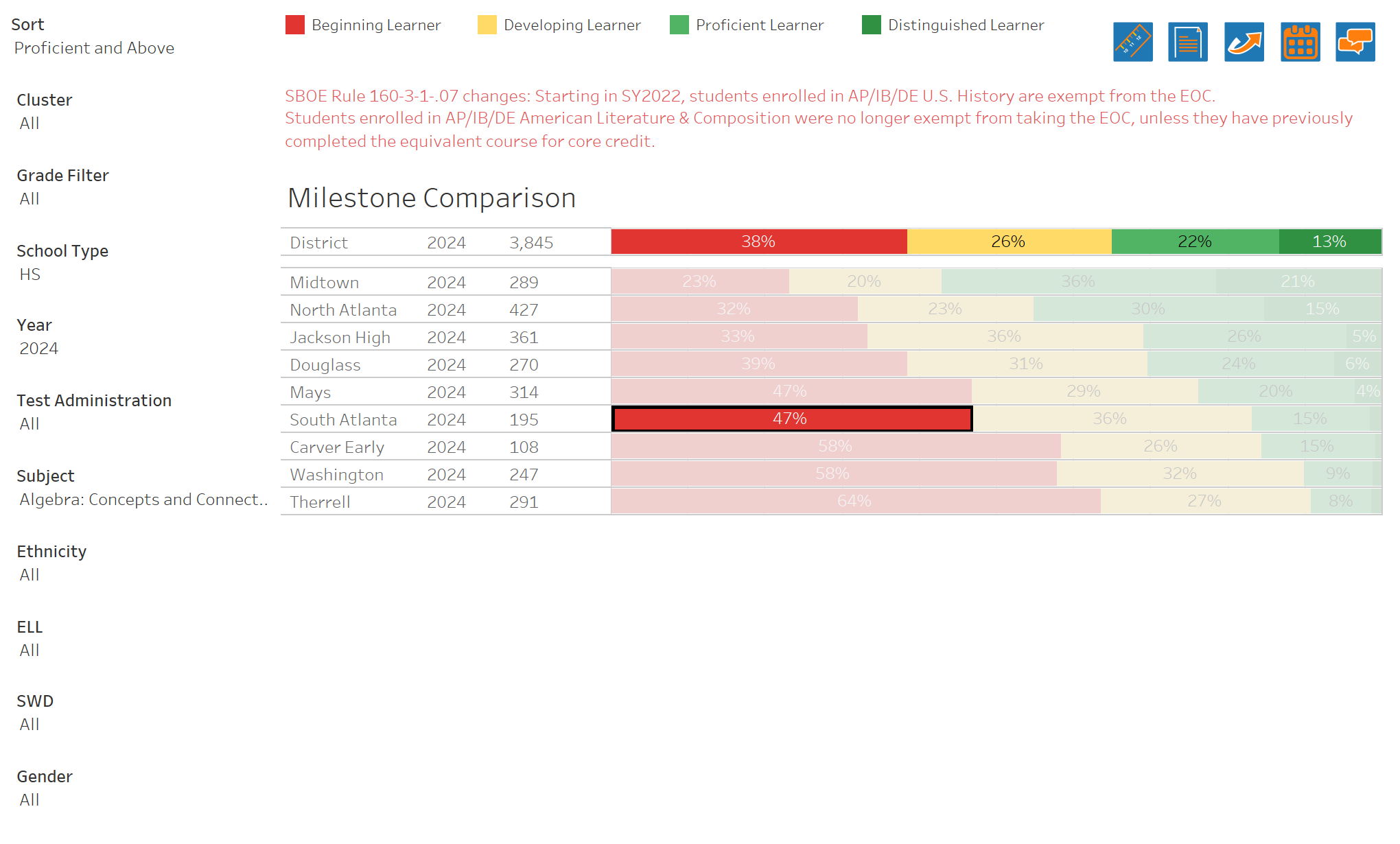 8
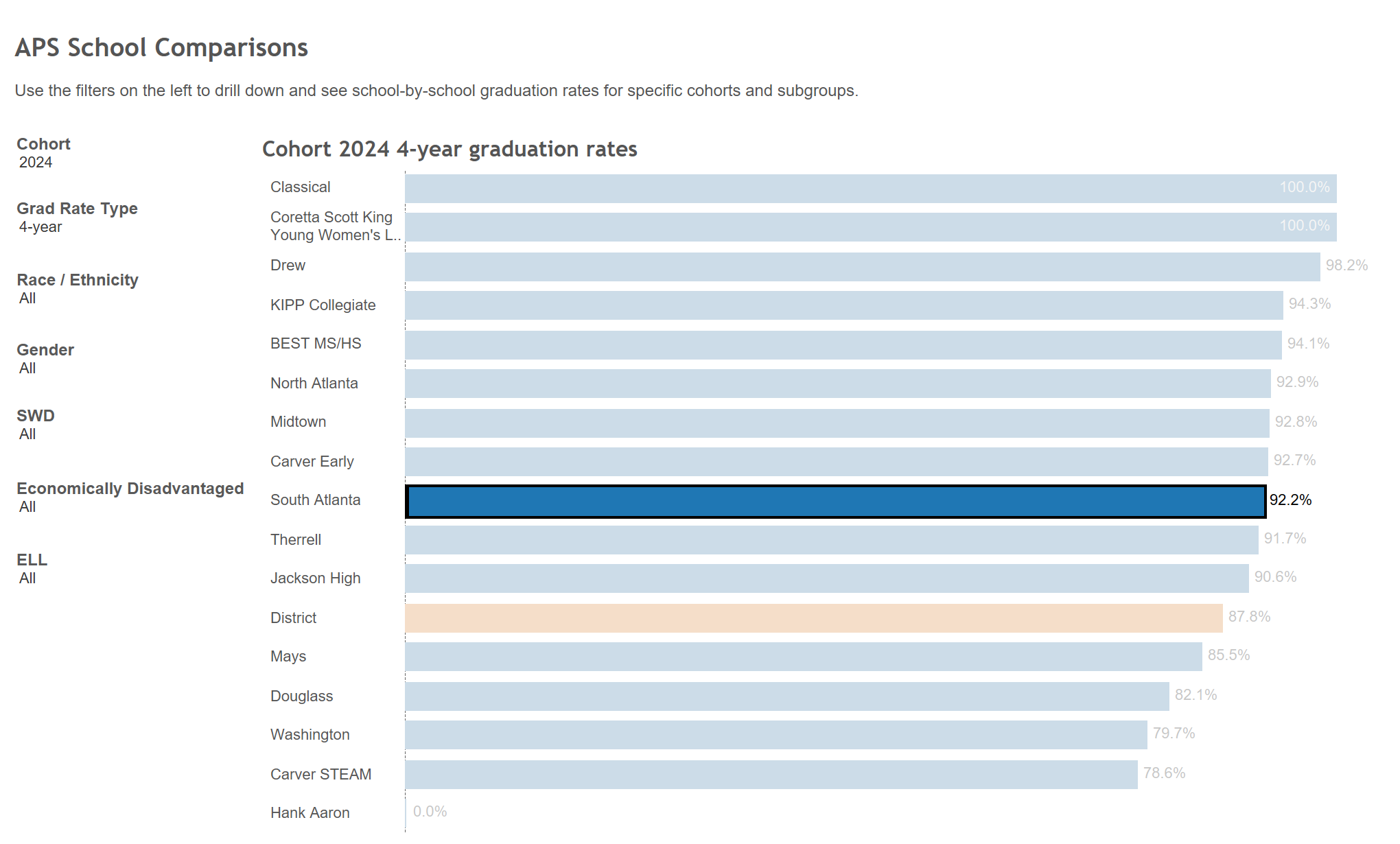 Graduation Rate
9
Fall MAP Results
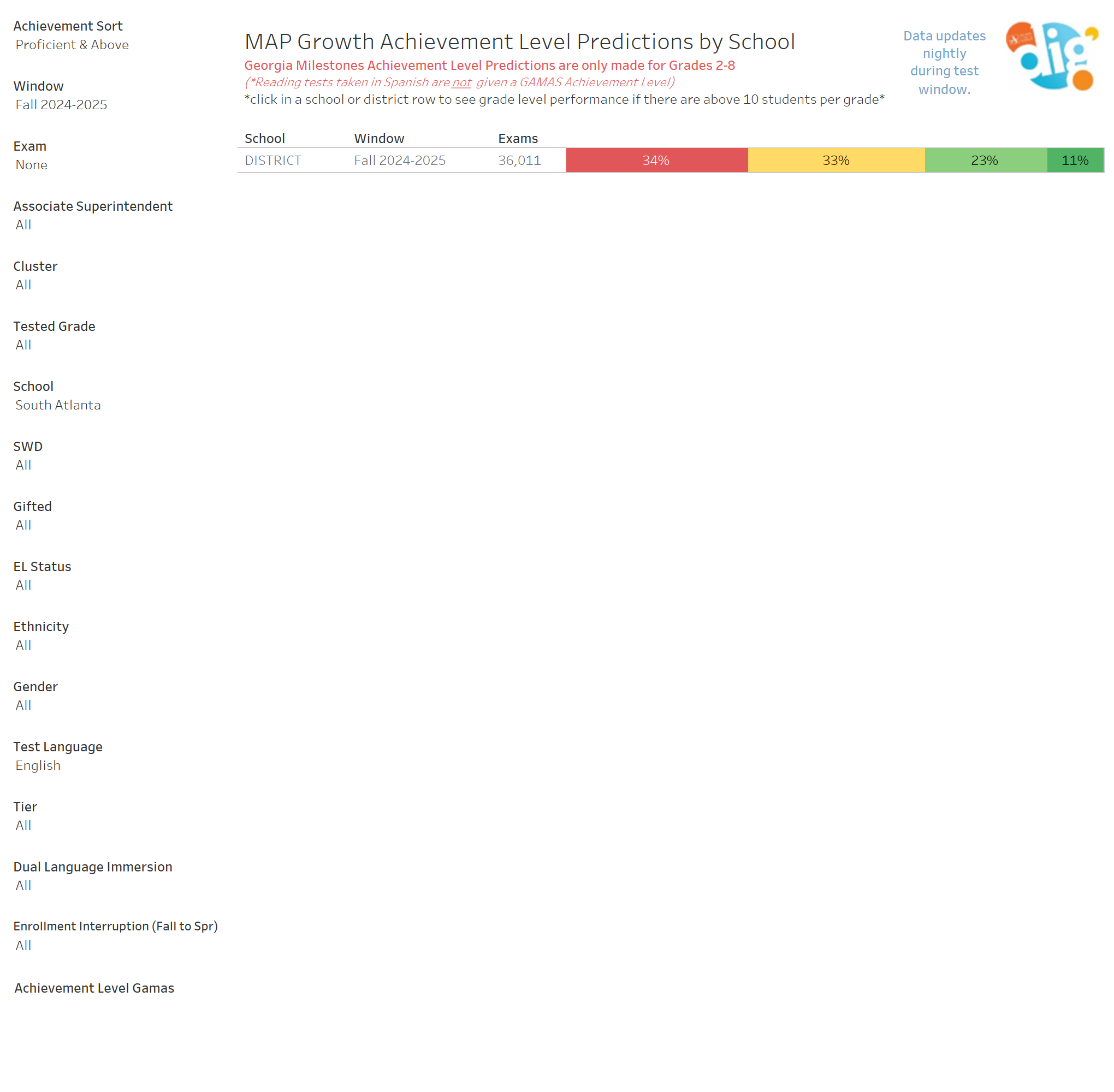 10
GO Team Discussion:Data Protocol
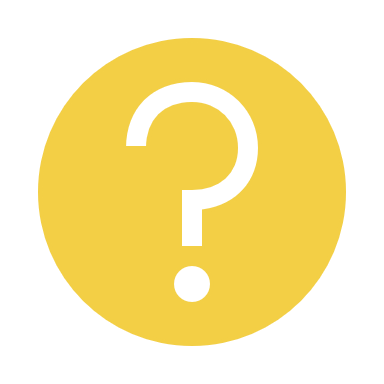 What do you notice?
What are your wonderings?
Based on our school’s trend data from MAP assessments and end-of-year test assessments, which student sub-groups and grade levels showed the most significant gaps or unexpected trends?
Based on our school’s trend data from MAP assessments, Milestones and other indicators, are there specific trends that require more focused attention?
What additional questions do you have?
11
Continuous Improvement Plan
[Speaker Notes: Notes for School CIP Teams: After completing your Comprehensive Needs Assessment ( data protocol), you will come here and identify some strengths and opportunities/challenges you have observed from the data. The priority areas are Literacy, Numeracy, and Whole Child & Student Support. Identify an overarching need for each area. Formulate a problem statement for each area. Make sure the problem statement meets the criteria. Refer to your CIP resources.]
15
16
Quarterly CIP Check-in
As part of the Continuous Improvement process, all APS schools are completing a quarterly check-in for the Continuous Improvement Plans.
Questions to Consider
Based on our year long CIP plan, what are the actions that the school has already completed?​  
What data supports the completion of an action step and success criteria (both implementation and student achievement)?
17
Before Presenting to your GO Team: 
Insert Your School’s CIP Quarterly Check-In
(use appropriate form and as many slides as necessary)
18
GO TEAM DISCUSSION: Review the priorities and goals in your strategic plan and the information and goals CIP. Reflect on if updates need to be made to the Strategic Plan.
Are all CIP Goals reflected in
our Strategic Plan Priorities?
GO TeamActivity&Discussion
19
GO TEAM DISCUSSION: Review the priorities and goals in your strategic plan and reflect on if the expected progress is being made. These guiding questions will help you determine what, if any, updates are needed for your school’s strategic plan.
Activity & Discussion
Updates to the
Strategic Plan
Enter all changes/updates to your plan – be sure to include accountability measures, as appropriate.
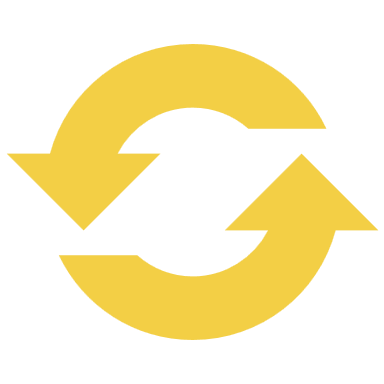 Action on the Updated Strategic Plan
The GO Team needs to TAKE ACTION (vote) on its updated Strategic Plan. After the motion and a second, the GO Team may have additional discussion. Once discussion is concluded, the GO Team will vote.
22
Preparing forBudget Development
Discussion
Strategic Plan Priority Ranking

In preparation for the 2025-2026 Budget Development (January–March 2025), the GO Team needs to rank its Strategic Plan Priorities. Use the next slide to capture the priority ranking.
24
Strategic Plan
Priority Ranking
Insert the school’s priorities from Higher to Lower
Higher
Lower
Action on theStrategic Plan Priorities
The GO Team needs to TAKE ACTION (vote) on its ranked Strategic Plan Priorities. After the motion and a second, the GO Team may have additional discussion. Once discussion is concluded, the GO Team will vote.
26
Where we’re going
At our next meeting we will begin the discussion of the 2025-2026 budget. 

Let me or the Chair know of any additional information you need for our future discussion.
27
Strategic planning will help you fully uncover your available options, set priorities for them, and define the methods to achieve them.
Robert J. Mckain
9/3/20XX
28
Where we’re going
At our next meeting(s) we will discuss how our data is aligning to our strategic plan and determine if we need to make any adjustments. 
Before the end of Fall Semester, we will take Action (vote) on any updates to our strategic plan and the ranking our strategic priorities for the 2024-2025 school year.
Let me or the Chair know of any additional information you need for our future discussion.
29
Principal’s Report
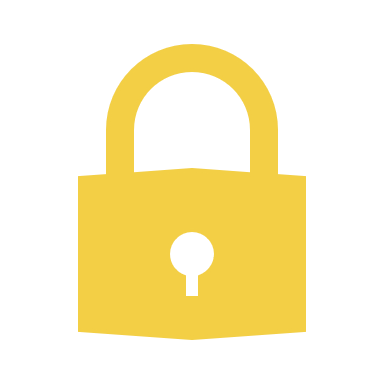 Security Grant Update
$45,000 security grant will be used by purchasing door alarm monitoring panels.
31
Thank you
32